Nombre del expositor
Universidad
País
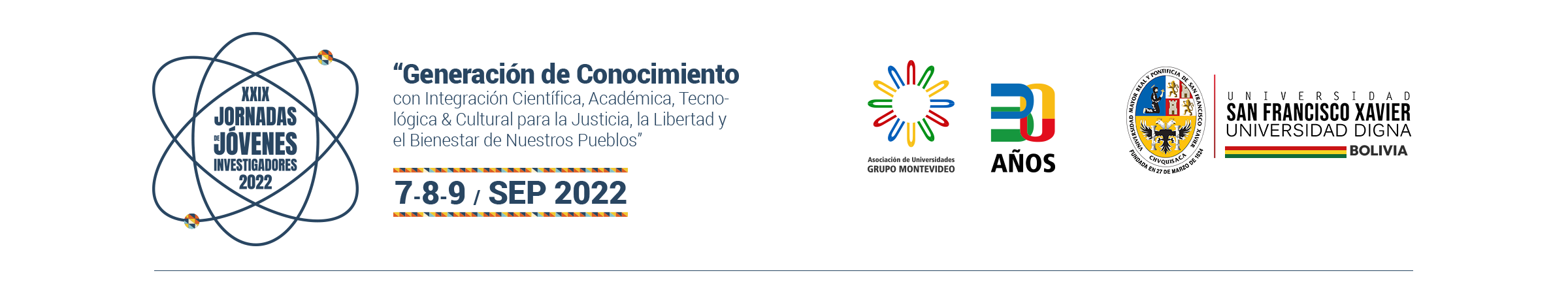 ¿Cómo responde su trabajo a la Consigna de las Jornadas de Jóvenes Investigadores 2022?
Desarrolle su concepto aquí …………………………………………………………
De aquí en adelante…
Desarrolle la presentación de su investigación
10 Diapositivas Máximo, Incluyendo y/o contando desde la diapositiva 1.